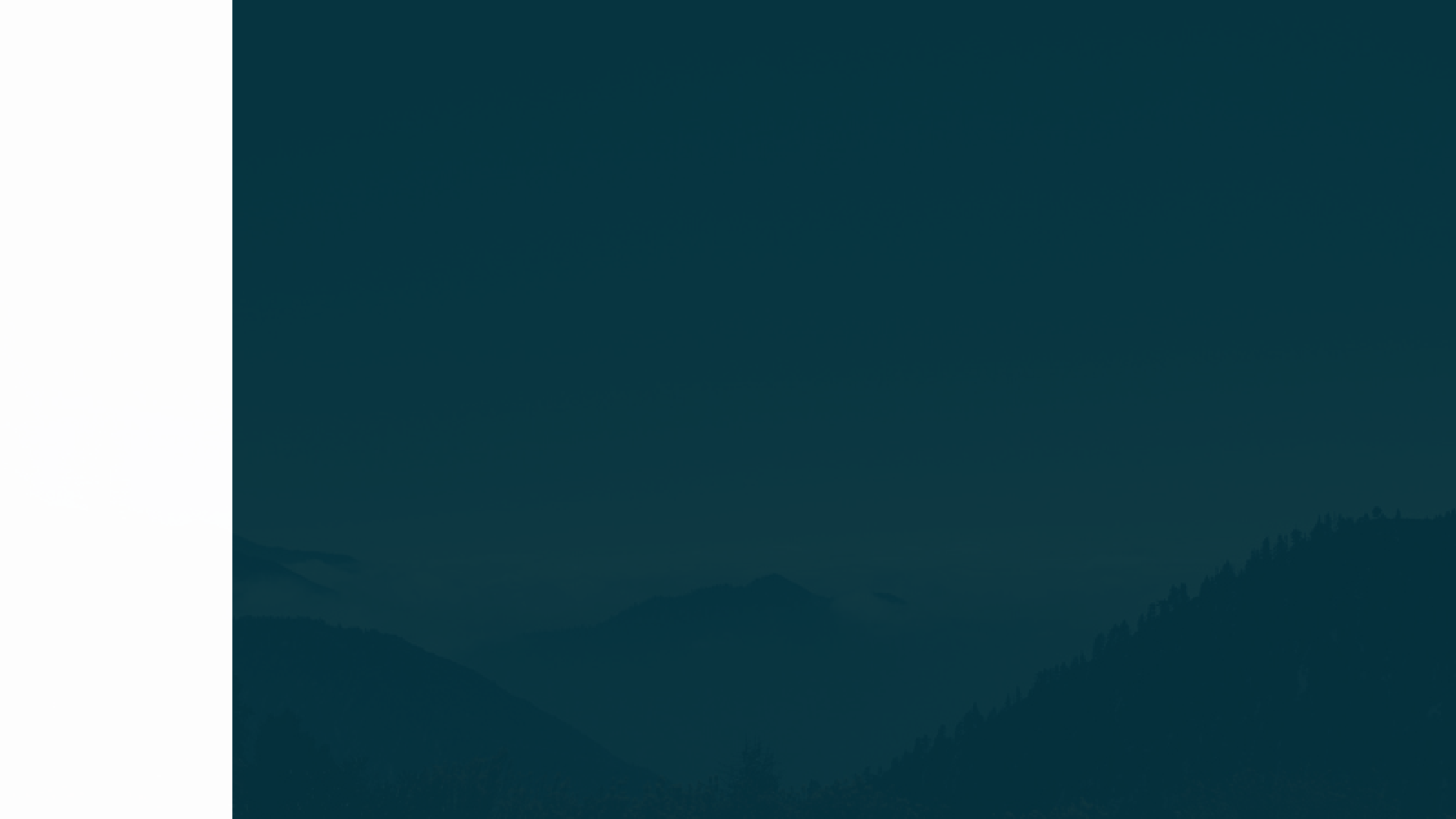 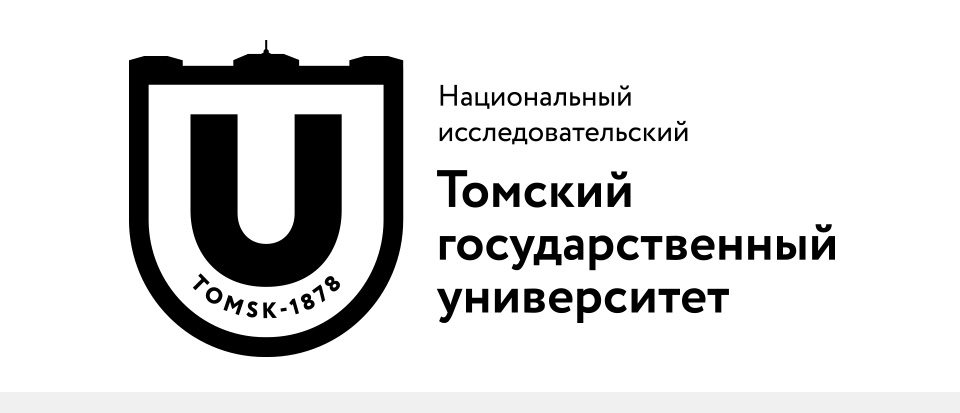 LIGHTNING DETECTION BASED ON MICROWAVE SENSING USING MACHINE LEARNING ALGORITHMS
NATIONAL RESEARCH TOMSK STATE UNIVERSITY
Presented by Olga Nechepurenko

Co-authors:
Irina Kuzhevskaia 
Vladislav Chursin
Marina Volkova
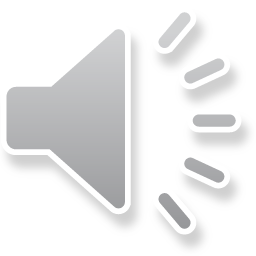 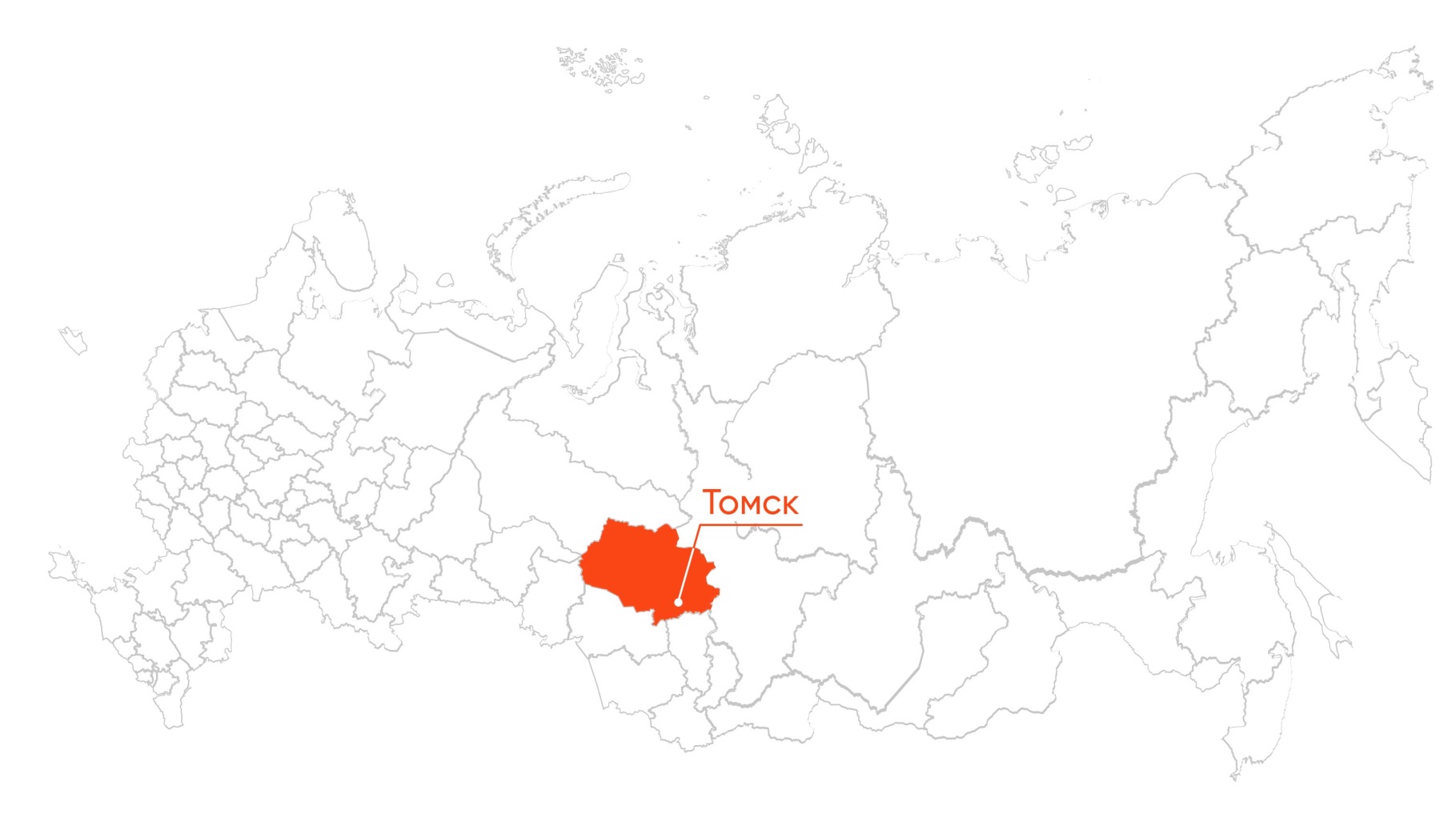 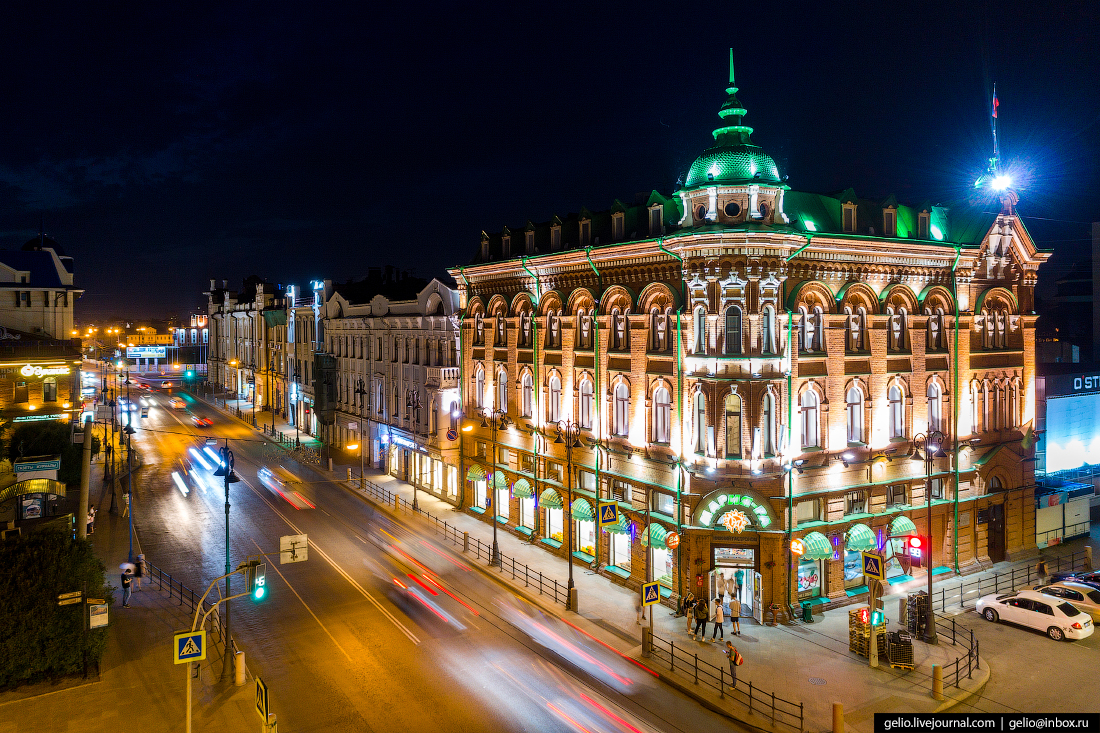 Tomsk
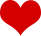 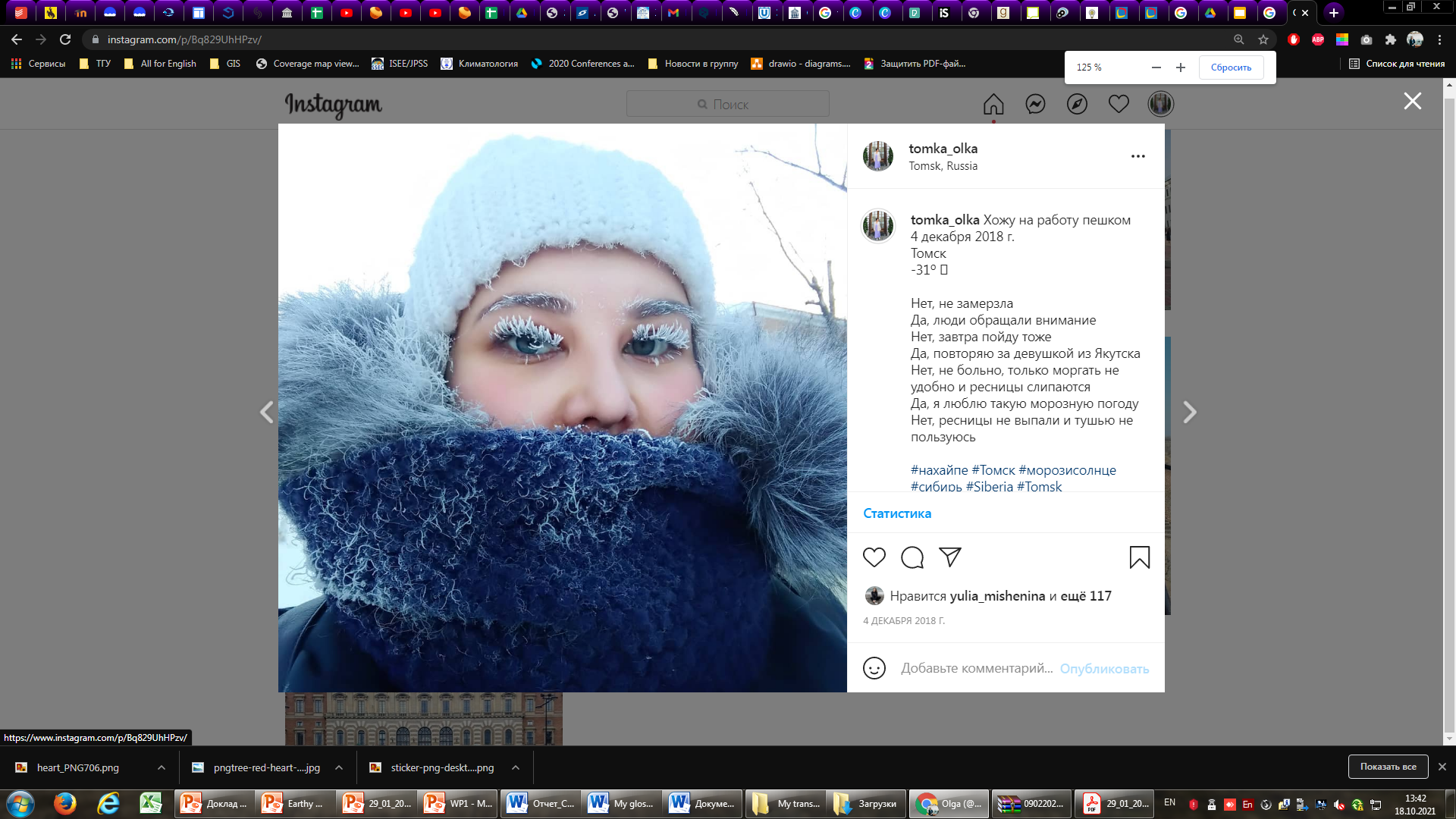 Tomsk 
Founded in 1604 
The population is 589 701 people (2021)Often called a students' town (6 universities and many scientific institutes)
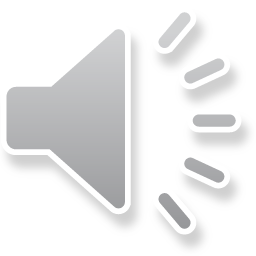 2 / 22
MAIN DISCUSSION POINTS
REPORT
OVERVIEW
Pre-introduction
Methodology
Key steps
Diagnostic Test Accuracy
Benefits and drawbacks
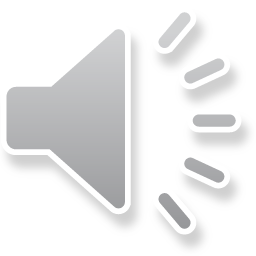 3 / 22
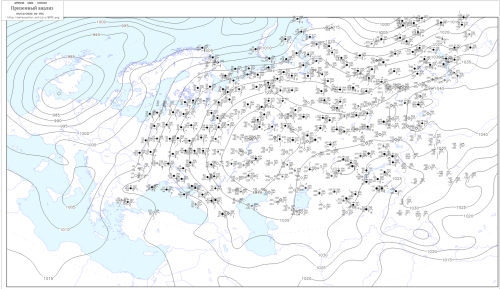 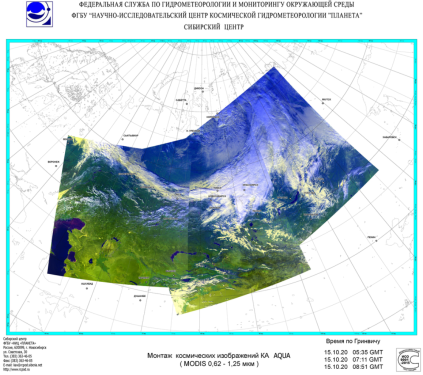 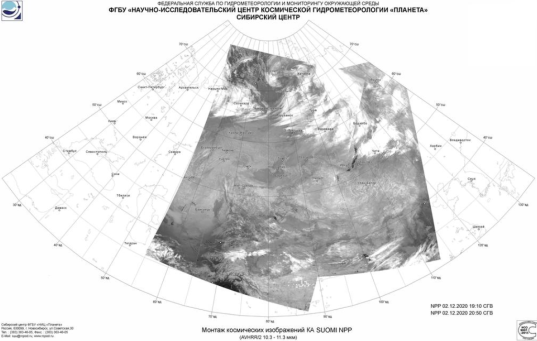 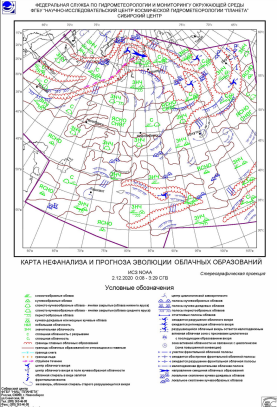 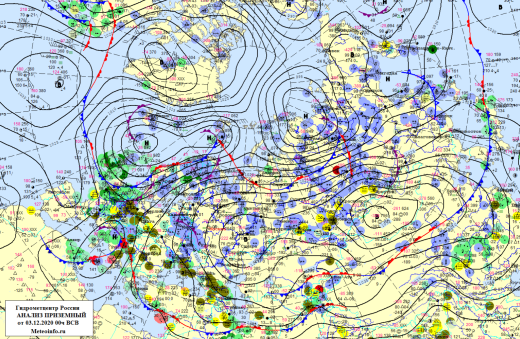 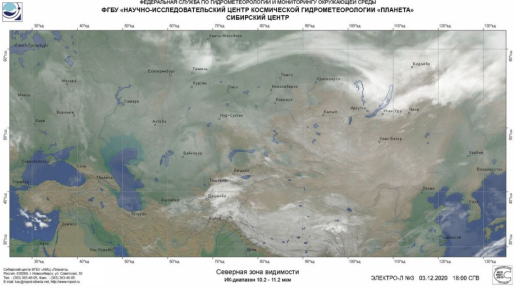 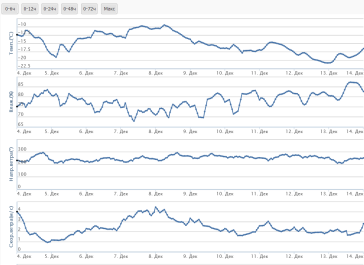 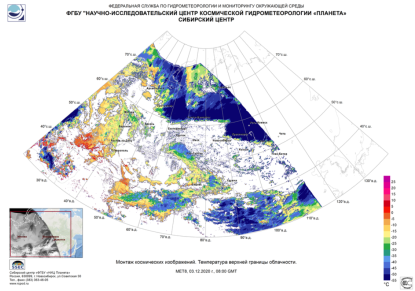 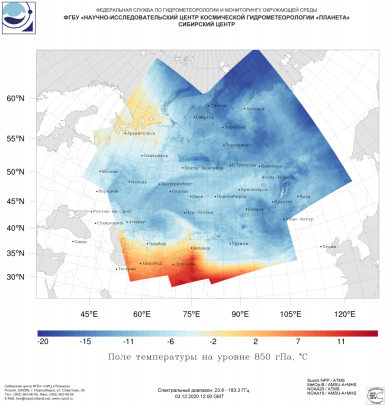 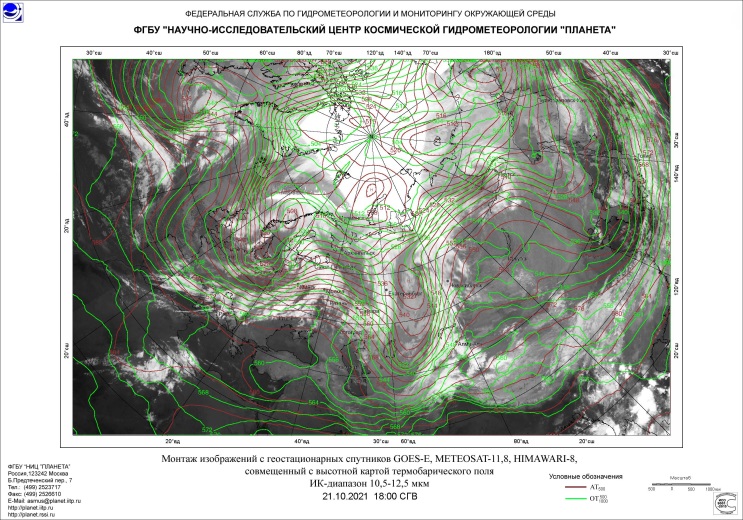 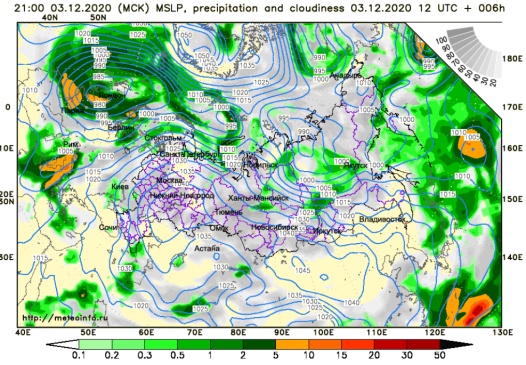 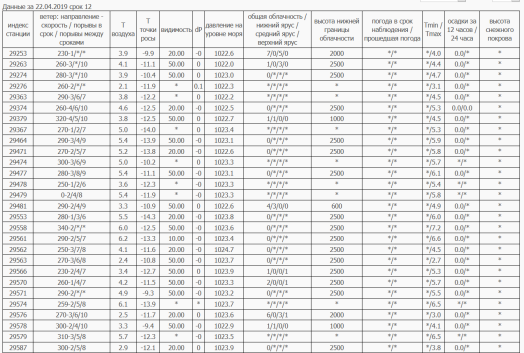 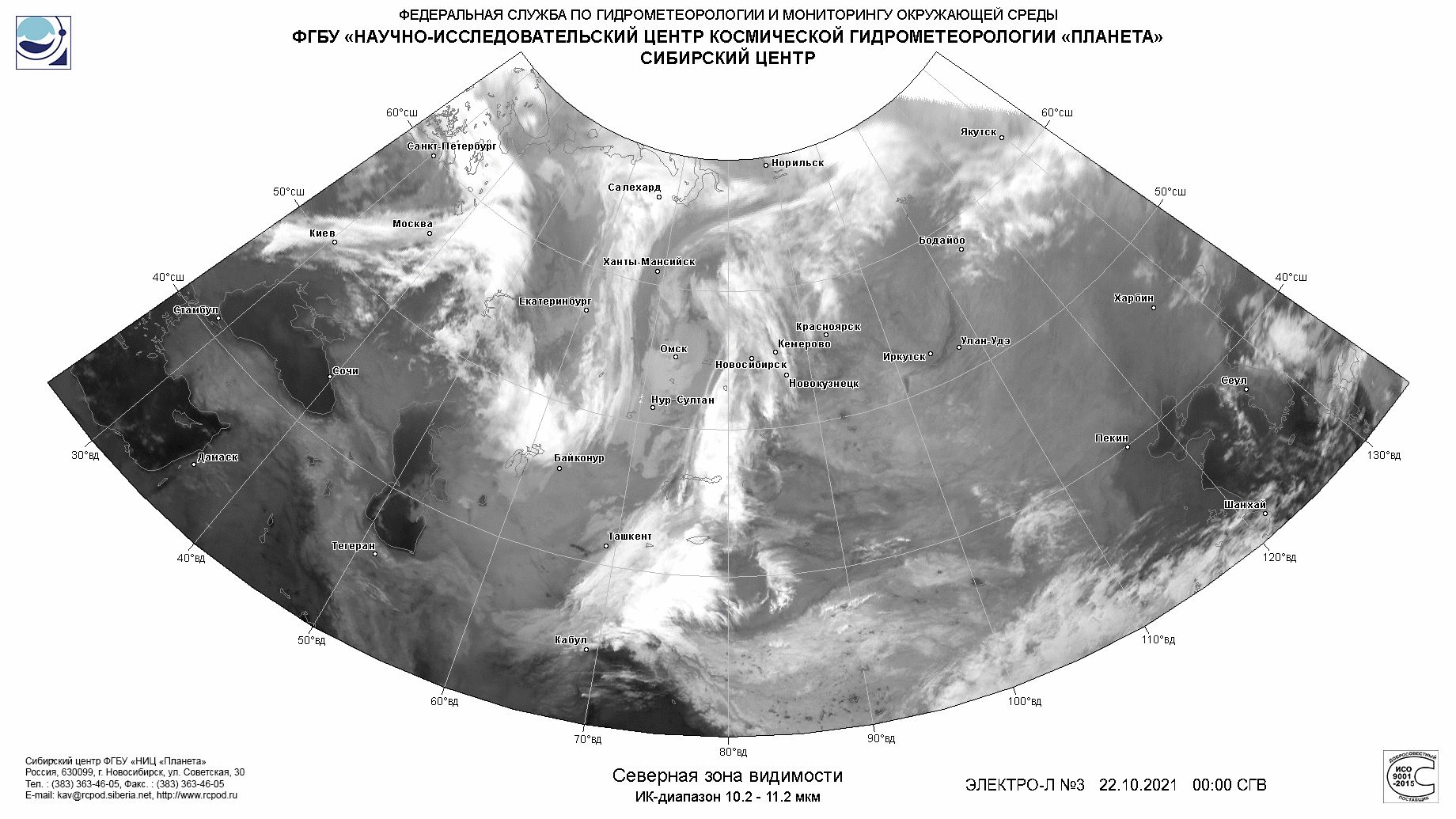 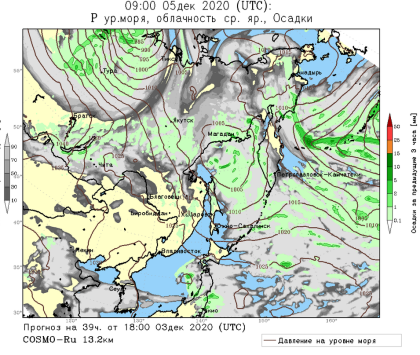 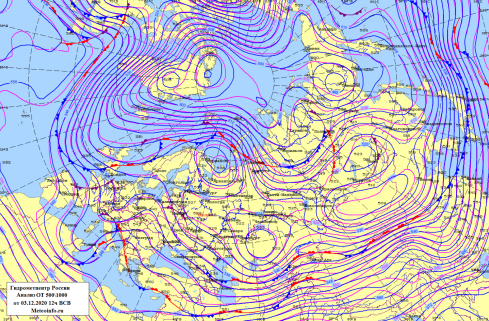 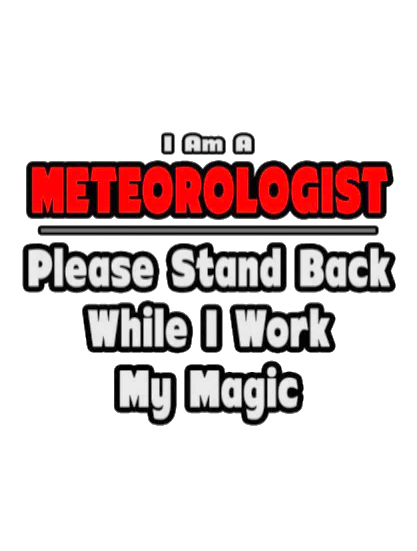 According to:
https://meteoinfo.ru/mapsynop
https://rcpod.ru/index.html
PRE-INTRODUCTION
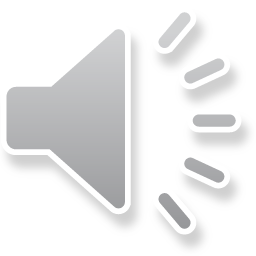 4 / 22
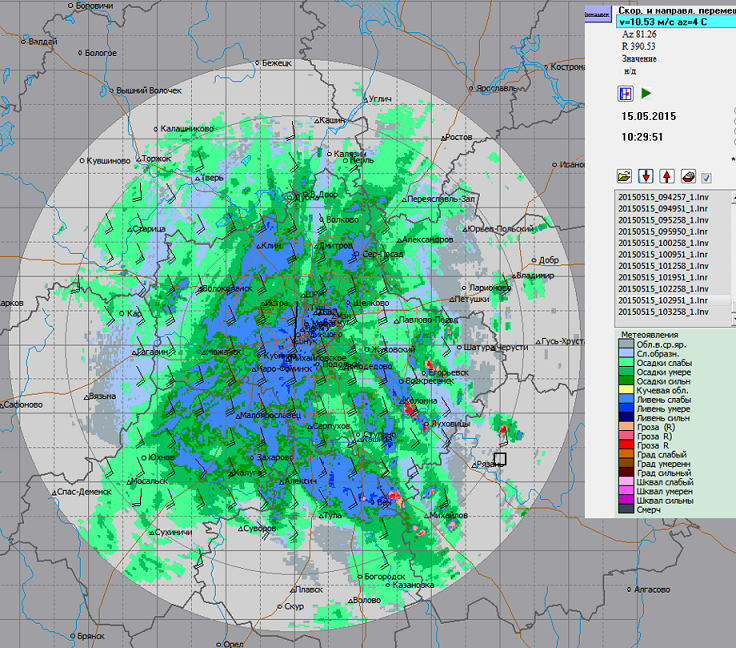 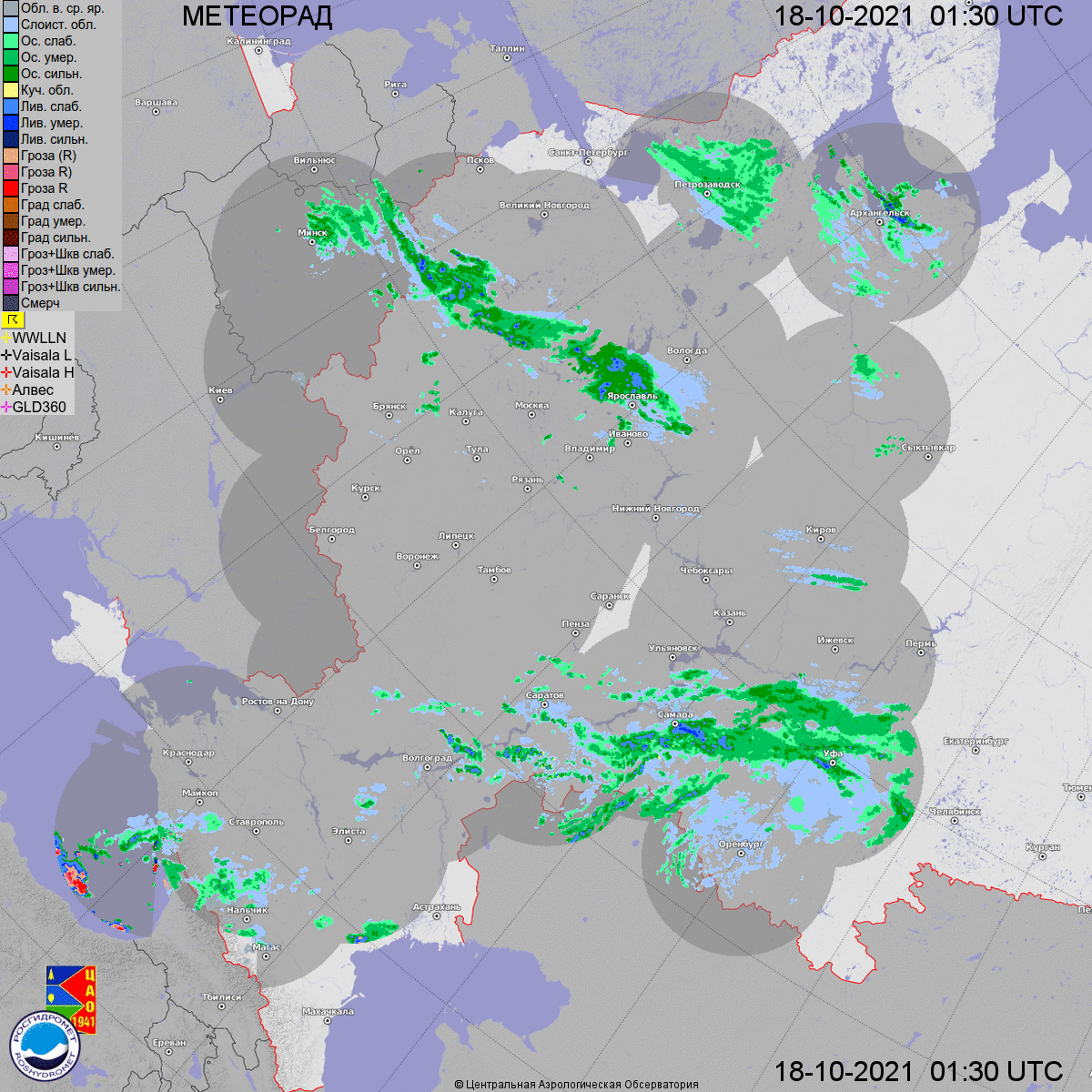 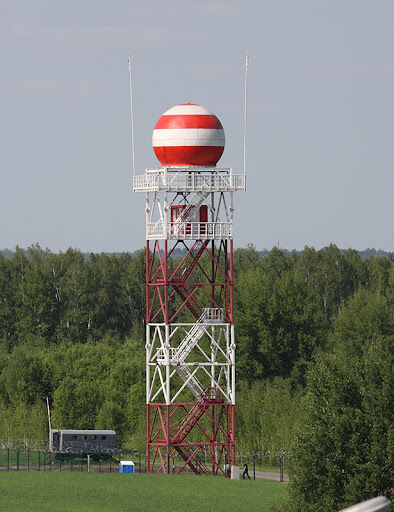 Photo credit:
https://meteoinfo.ru/novosti/11066-15052015-
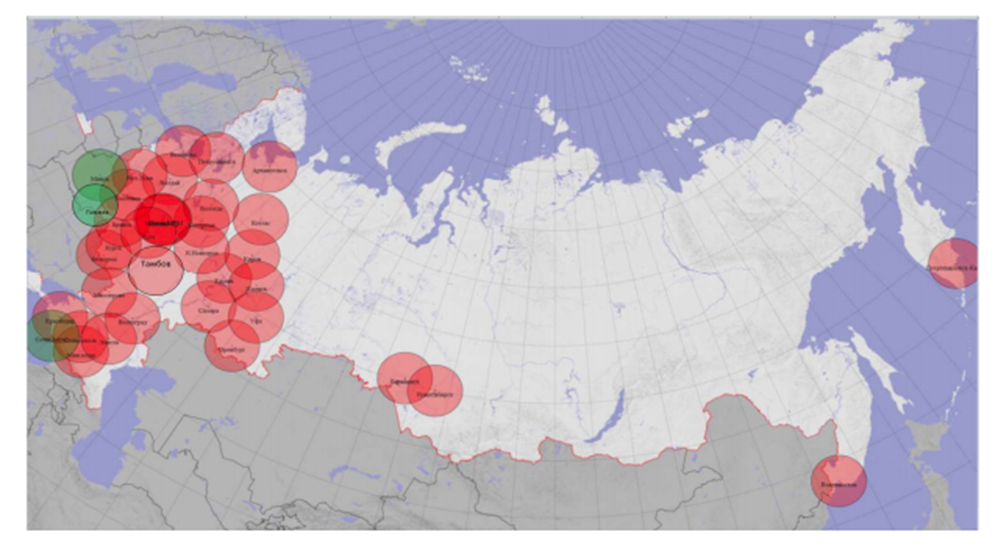 Our territory
Photo credit:
https://meteoinfo.ru/radanim
Photo credit:
http://meteorad.ru/static/method_letter_2019.pdf
Photo credit:
http://www.almaz-antey.ru/osnovnaya-produktsiya-grazhdanskaya-naznacheniya/dmrl-s/
PRE-INTRODUCTION
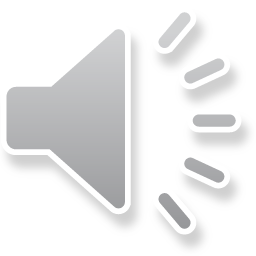 5 / 22
Key steps
S5
Outcome          mapping
S3
Correction of retrieved vertical profiles of temperature and specific moisture content
S4
Estimation of the potential and probable zones for weather event
S1
Data acquisition from polar-orbiting spacecrafts
S2
Satellite-retrieved vertical profiles of meteorological parameters
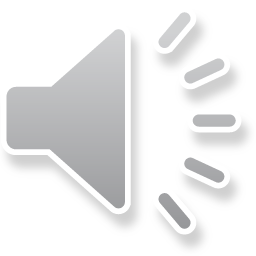 6 / 22
S1 Data acquisition from polar-orbiting spacecrafts
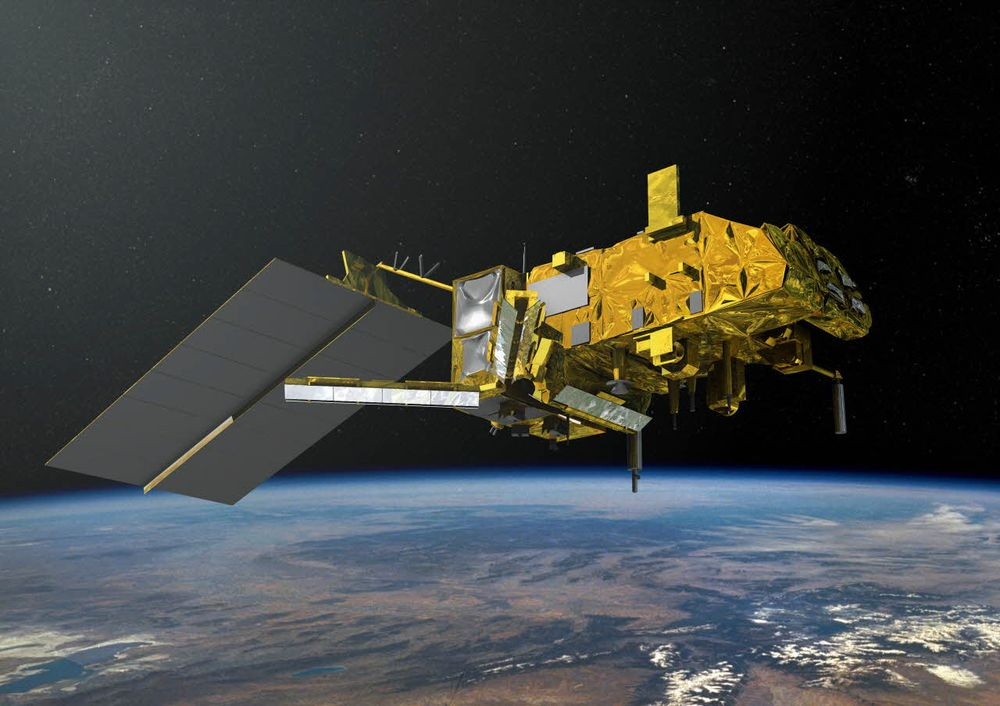 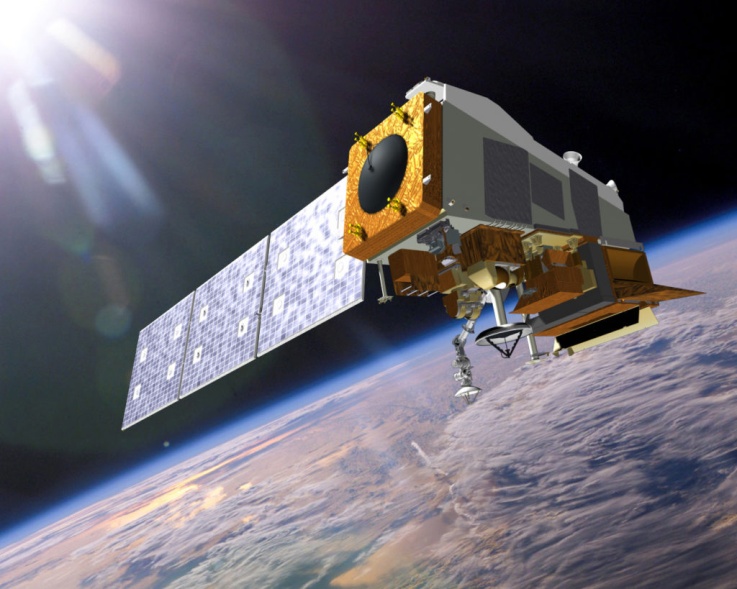 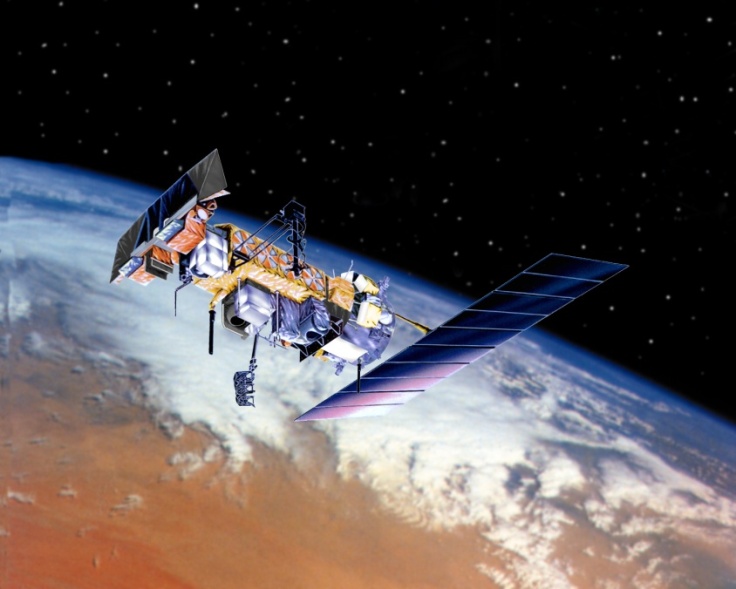 METOP-B
(AMSU / MHS)
Suomi-NPP (ATMS)
NOAA-18, NOAA-19
(AMSU / MHS)
About 16 to 18 images per day
https://www.rcpod.ru/
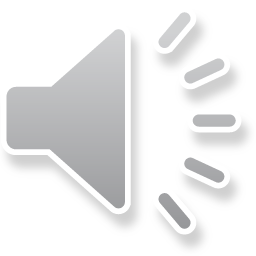 7 / 22
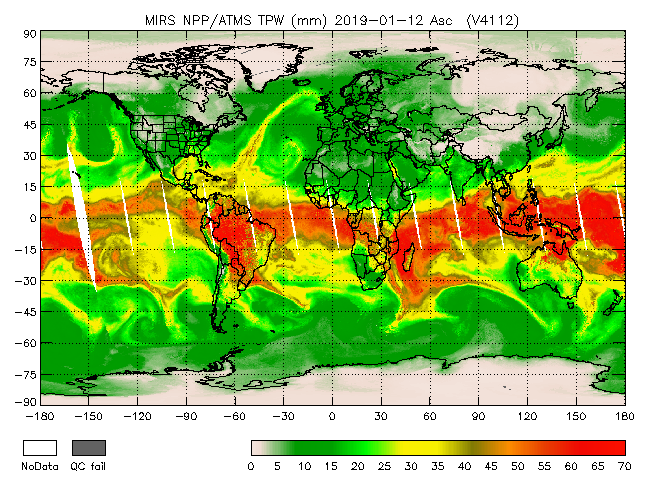 S2 Satellite-derived vertical profiles of meteorological parameters
The specialized software package MIRS, developed by the NOAA / NESDIS Satellite Applications and Research Center (STAR)*.

The system's calculation algorithms have passed several tests, and the developers carry out daily data quality assessments based on forecast model data.
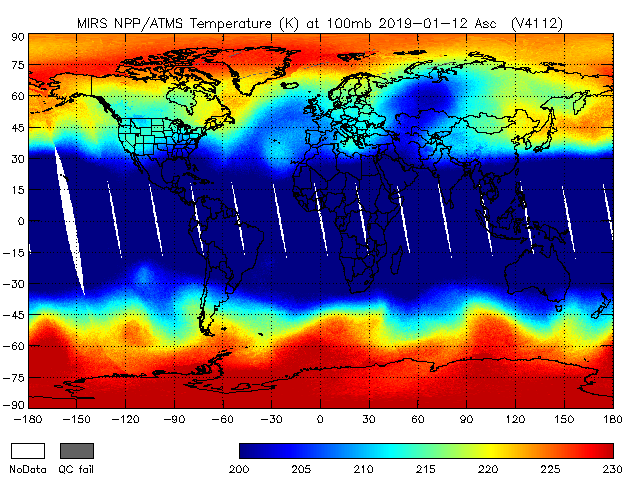 * https://www.star.nesdis.noaa.gov/mirs/highresolutionv.php
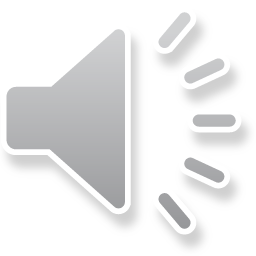 8 / 22
S3 Correction of retrieved vertical profiles of temperature and specific moisture content
40
30
The author's correction algorithm relies on 
12 trained feedforward neural networks
20
42 %

Temperature
10
38 %

Specific moisture content
0
Item 1
Item 2
Item 3
Item 4
Item 5
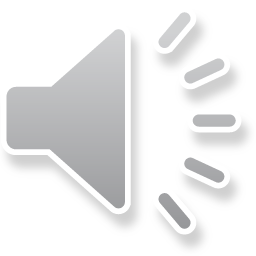 9 / 22
WMO’s remote sensing data requirements
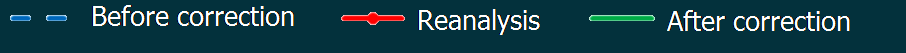 S4 Estimation of the potential and probable zones for weather event
Calculations are performed using machine learning and neural network technology
Input:

temperature and specific moisture content vertical profiles (corrected);
vertical profiles of dew point temperature, relative humidity, and dew point depression (calculated);
VT, CT, TT and K-index values;
cloud base height (CBH) of convective cloudiness.
10 / 22
Each pixel:
S4 Estimation of the potential and probable zones for weather event
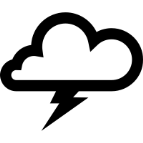 Thunderstorm
Rain 
Drizzle 
Rain shower 
light / moderate / severe
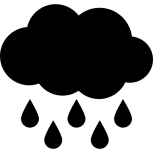 Calculations are performed using machine learning and neural network technology
Input:

temperature and specific moisture content vertical profiles (corrected);
vertical profiles of dew point temperature, relative humidity, and dew point depression (calculated);
VT, CT, TT and K-index values;
cloud base height (CBH) of convective cloudiness.
Snow grains 
Snow 
Sleet 
Snow shower
Wet snow shower 
Snow pellets 
Ice pellets
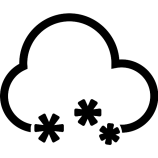 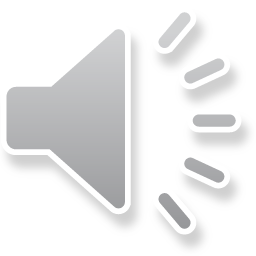 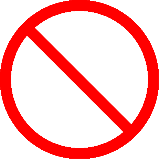 No phenomena
10 / 22
Model training on reference data
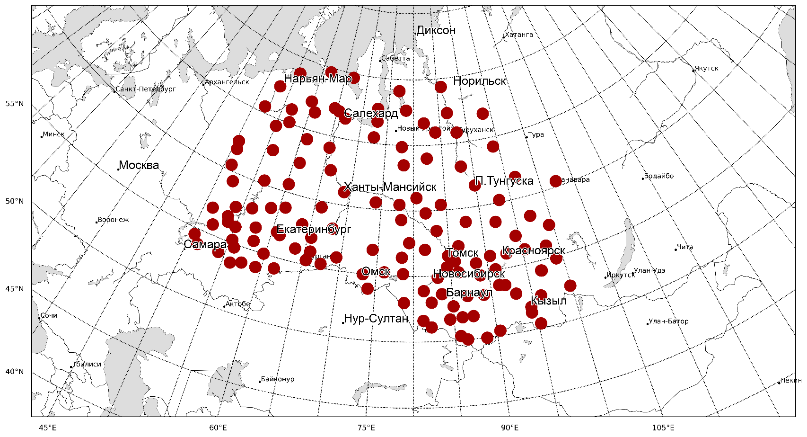 S4 Estimation of the potential and probable zones for weather event
Moscow
OUTERWEAR
Novosibirsk
May – October 1990 – 2018
135 stations
Reference data: 
open database on atmospheric phenomena, RIHMI-WDC
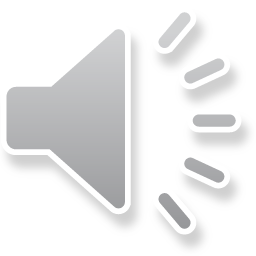 11 / 22
S4 Estimation of the potential and probable zones for weather event

Model training on reference data
ERA5
Testing stages:

Sampling normalization;
Validation of each binary classification model;
Converting the outputs of the previous procedures into additional predictors;
Validation of a multiclassification multilayer forward propagation neural network.
Ground based weather network
Spacio-temporal comparison
(1 325 245 cases)
Test
30%
397 573 cases
Training
70%
927 672 cases
Training stages:

Sampling normalization;
Binary classification models for each phenomenon (XGBoost);
Conversion of outputs from previous procedures into additional predictors;
Multiclassification multilayer neural network of direct propagation;
Saving parameters of each model
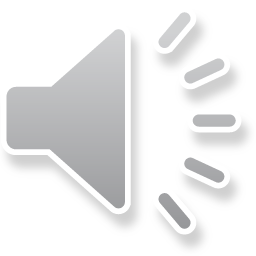 12 / 22
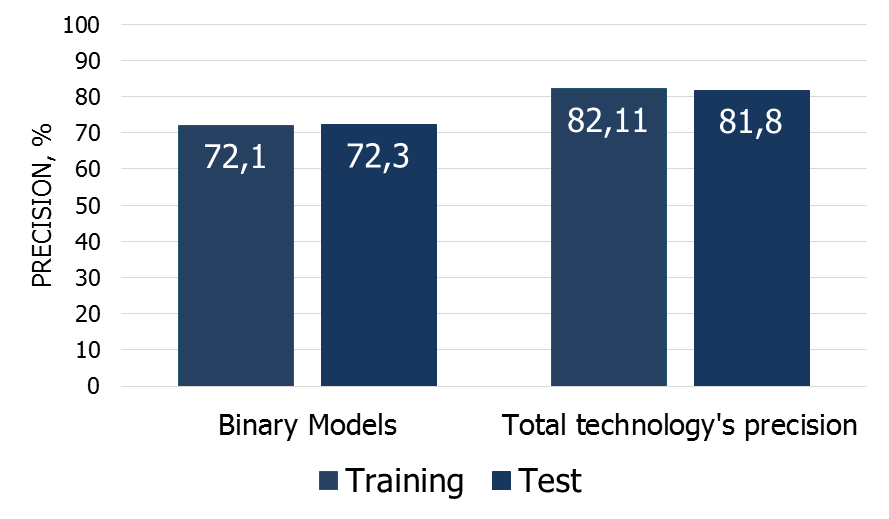 S4 Estimation of the potential and probable zones for weather event

Model training on reference data
The MIRS
Ground based weather network
Spacio-temporal comparison
(141 990 cases)
Testing stages:

Sampling normalization;
Validation of each binary classification model;
Converting the outputs of the previous procedures into additional predictors;
Validation of a multiclassification multilayer forward propagation neural network.
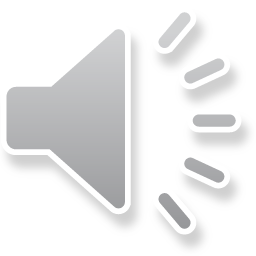 13 / 22
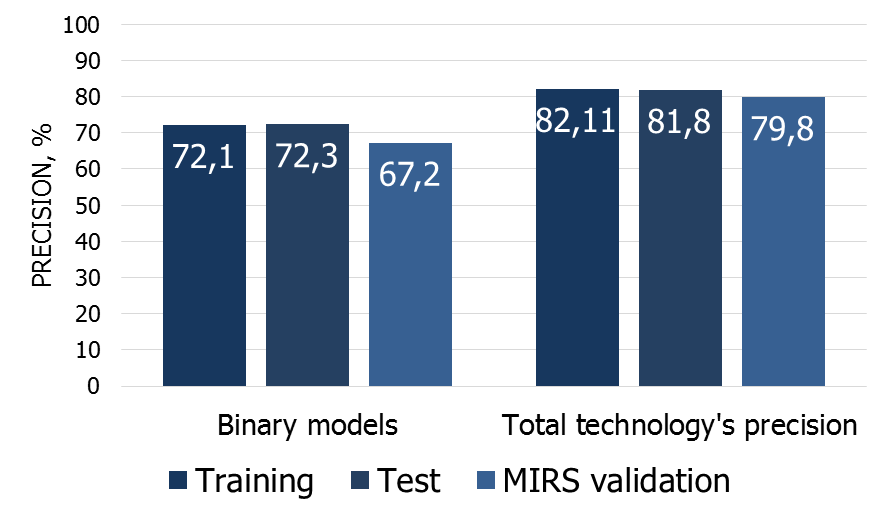 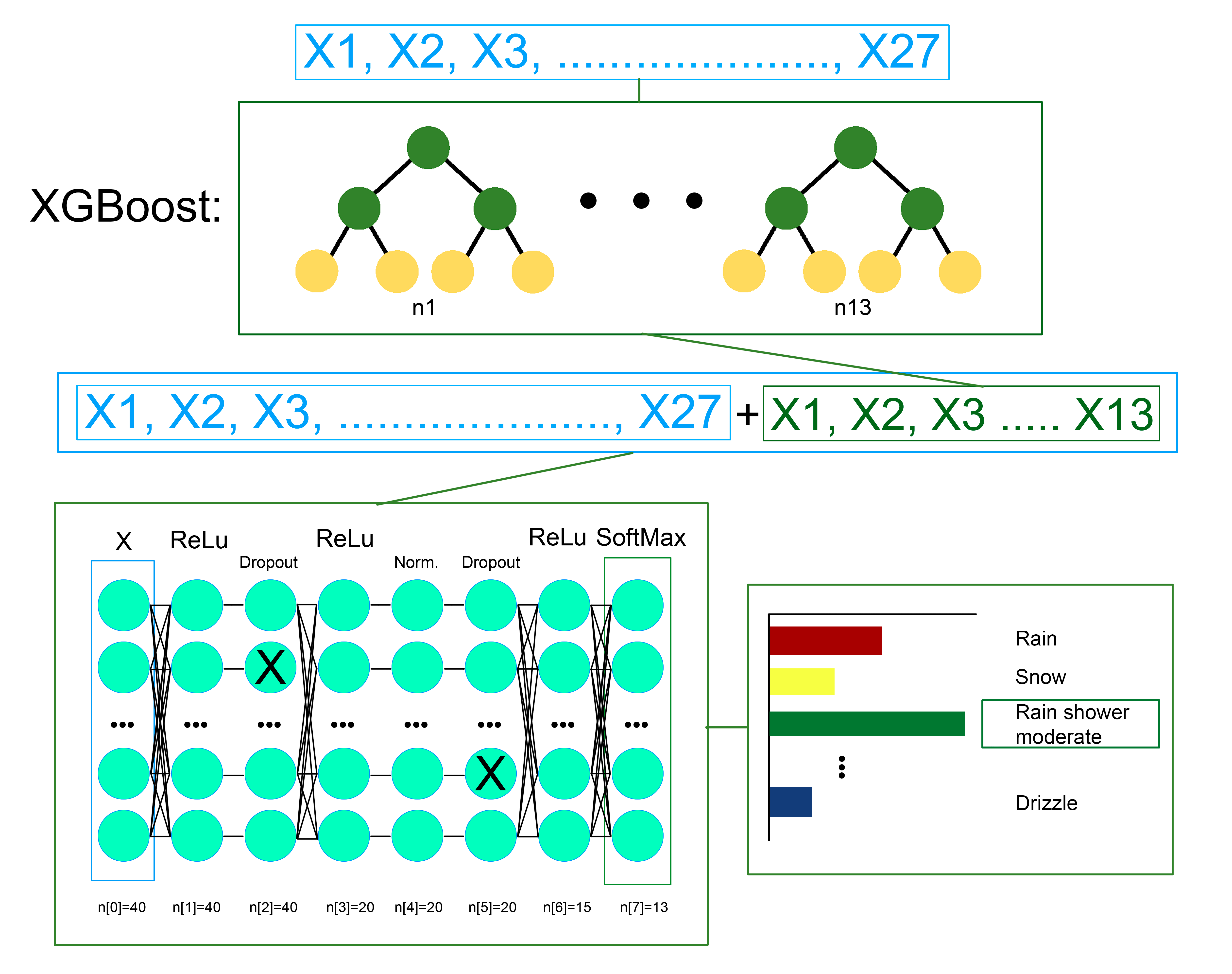 Model training on reference data
S4 Estimation of the potential and probable zones for weather event
OUTERWEAR
May – October 1990 – 2018
135 stations
Reference data: 
open database on atmospheric phenomena, RIHMI-WDC
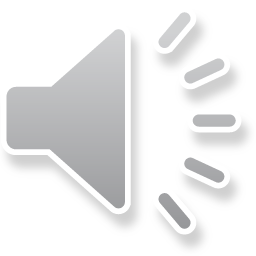 14 / 22
S5 Outcome mapping
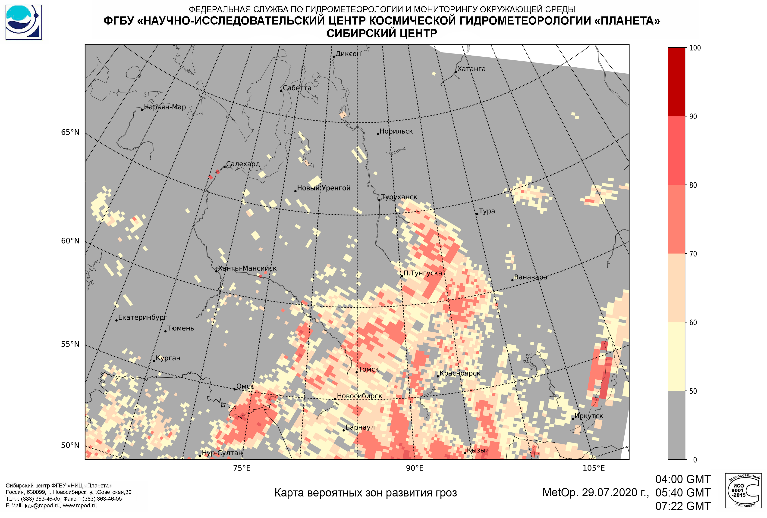 100
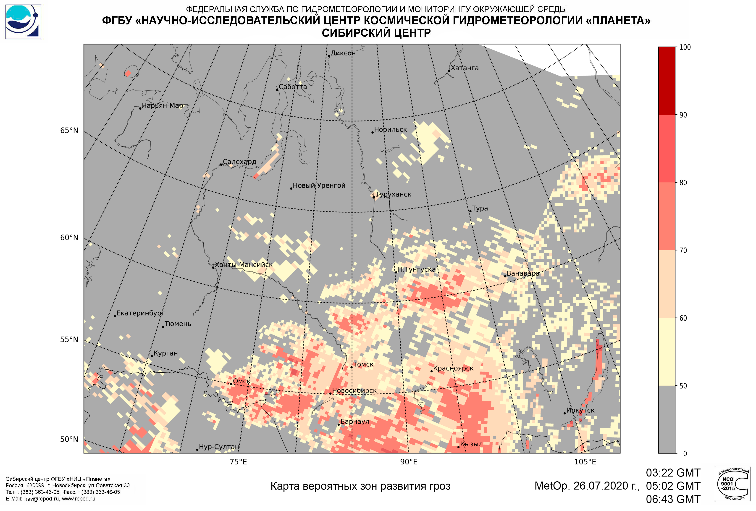 90
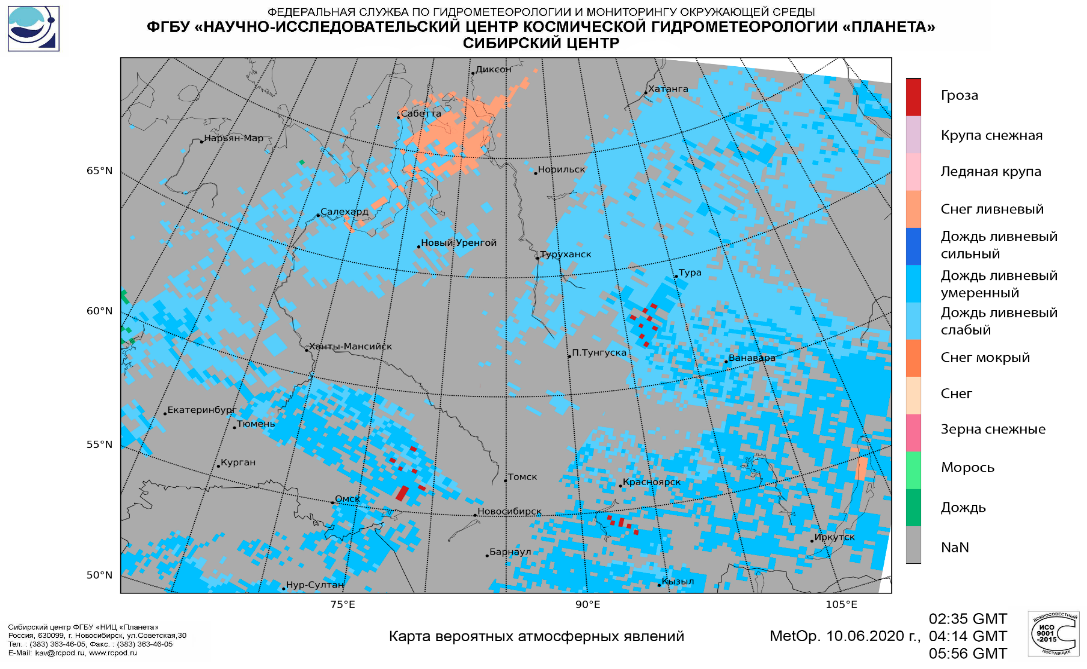 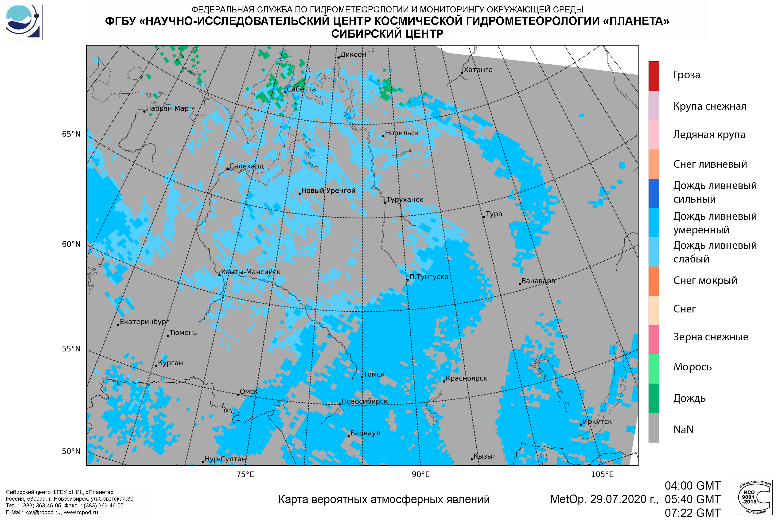 %
Moderate shower rain
80
Weak shower rain
70
60
50
Novosibirsk
Novosibirsk
Zones of probable thunderstorm development 
for 29.07.2019
Probable atmospheric phenomena
for 29.07.2019
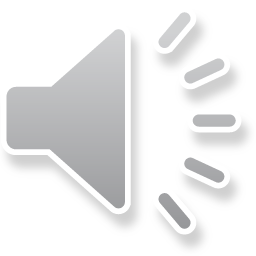 15 / 22
Diagnostic Test Accuracy
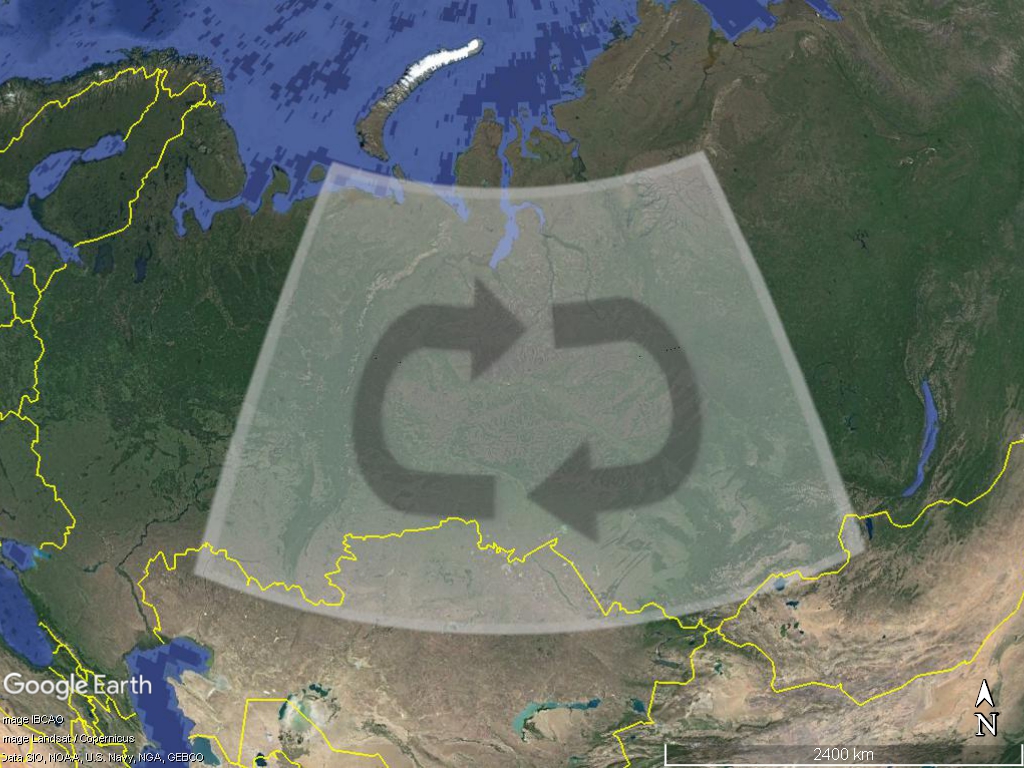 Thunderstorms + weather event

May – October 2019 – 2020

135 stations

Reference data: 
	open database on atmospheric phenomena, RIHMI-WDC
	database of weather reports (WAREP) with coded events

50 – 70N and 50 – 100E

No more 5 km away from the weather station
No more ± 5 (10)  min
Novosibirsk
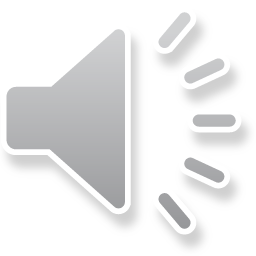 16 / 22
VERIFICATION OF
CATEGORICAL THUNDERSTORM 
FORECAST FOR SIBERIA
Contingency table  Confusion matrix
Heidke Skill Score (HSS) 0,68
Peirce's Skill Score (PSS) 0,69
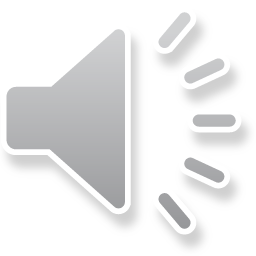 17 / 22
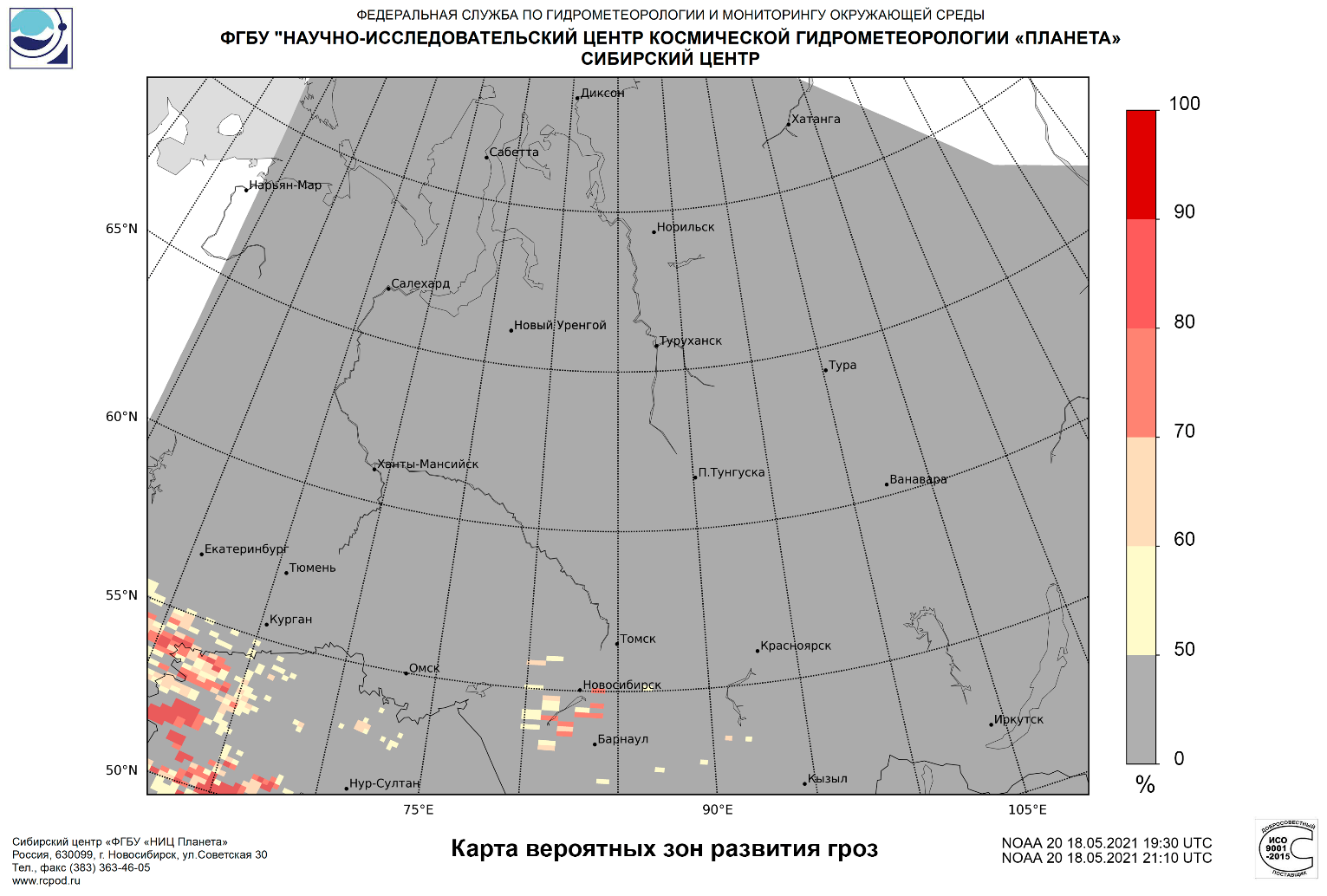 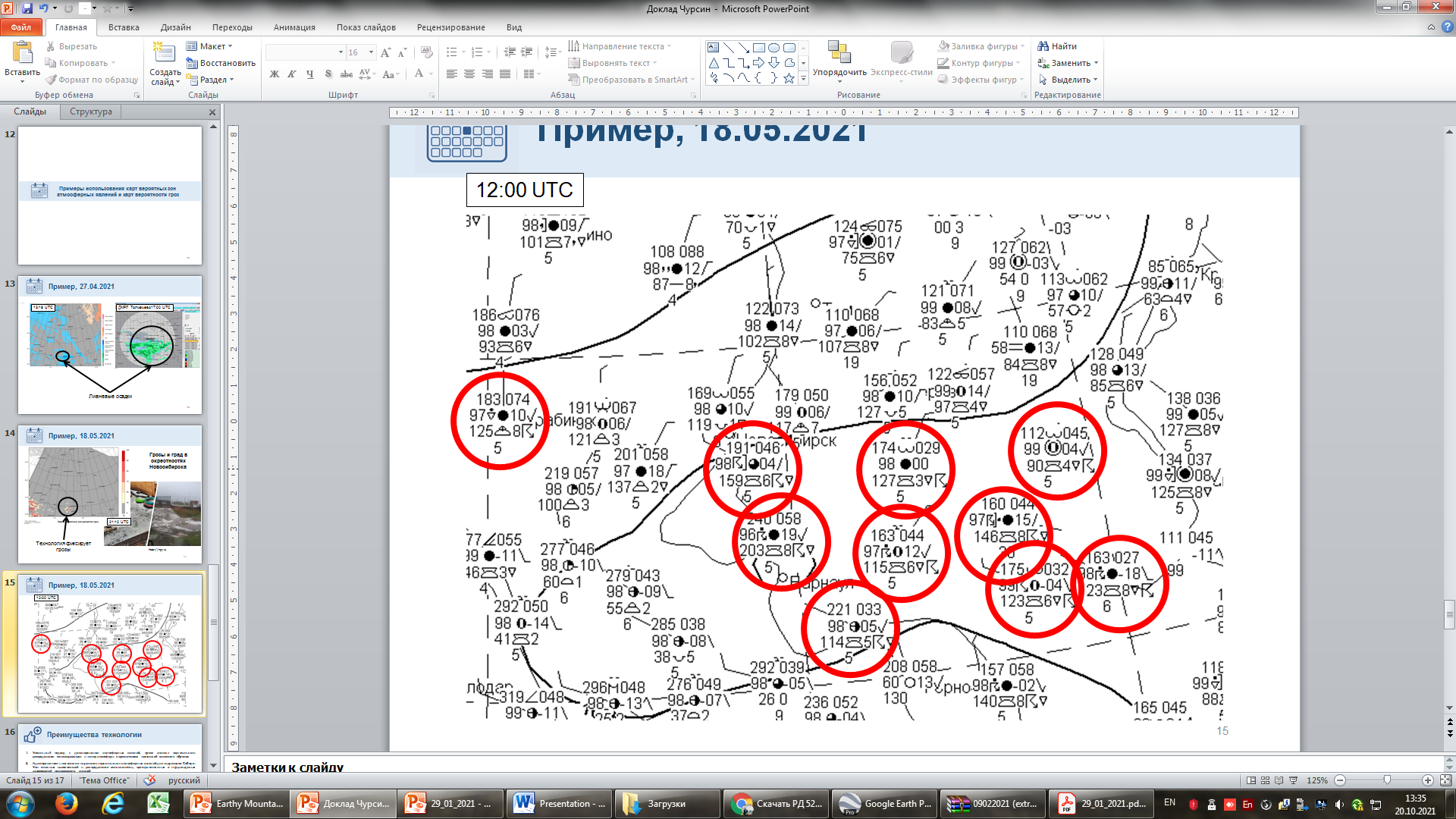 Novosibirsk
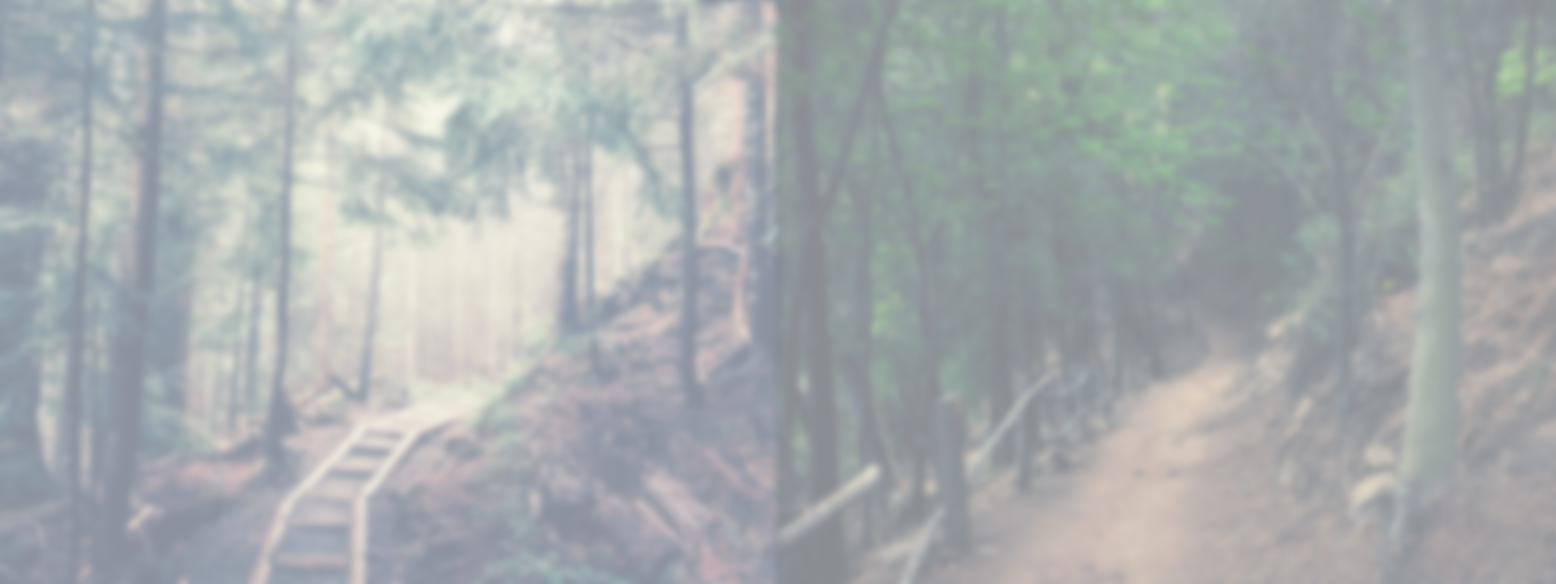 18 UTC
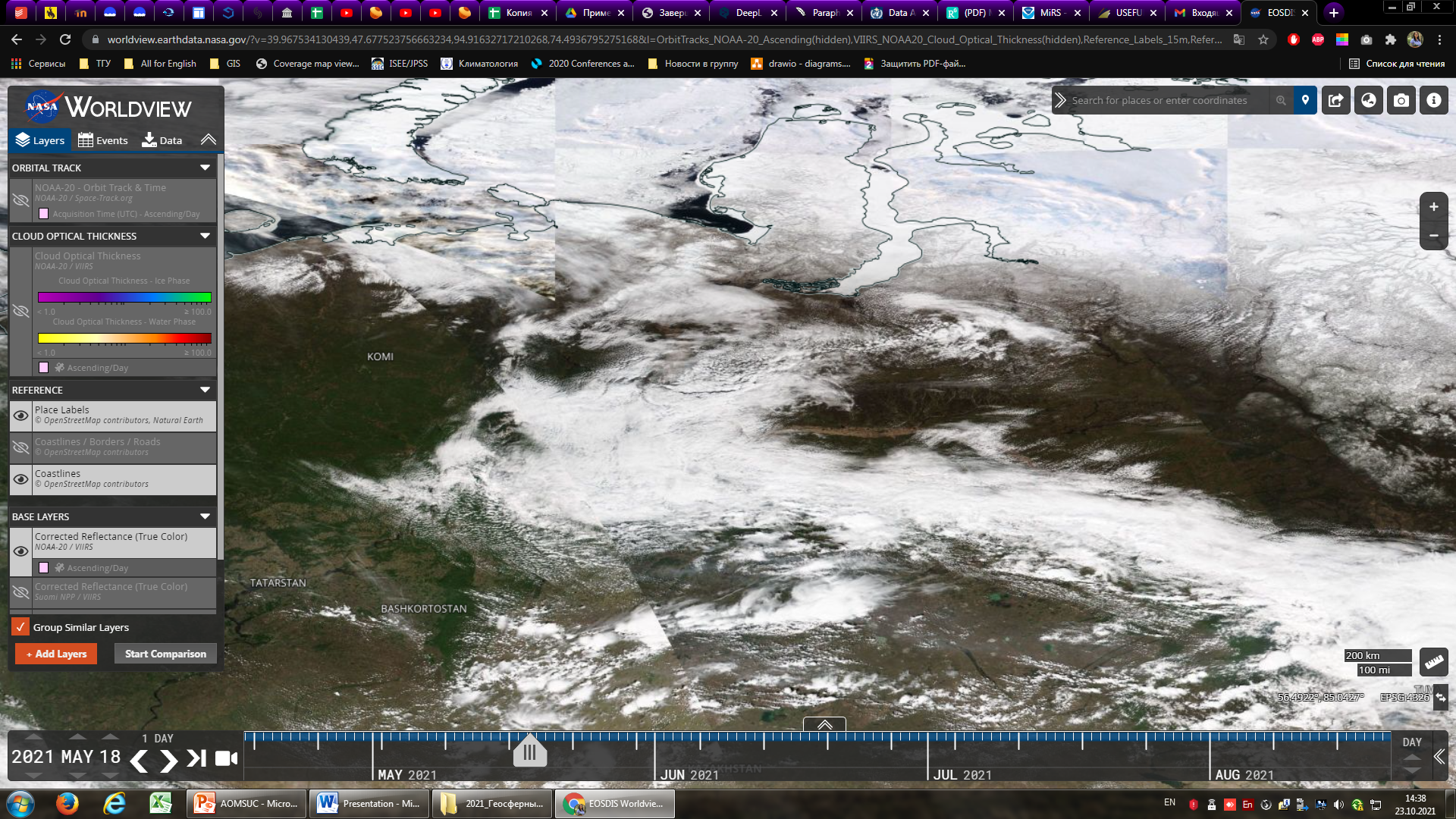 Novosibirsk
19-21 UTC
Case study
18.05.2021
Thunderstorms, hailfall in the vicinity of Novosibirsk 55°03′N 82°57′E
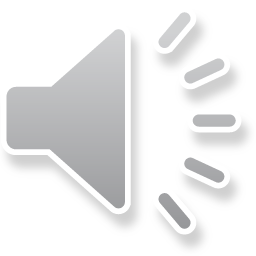 Photo credit:
https://worldview.earthdata.nasa.gov/
18 / 22
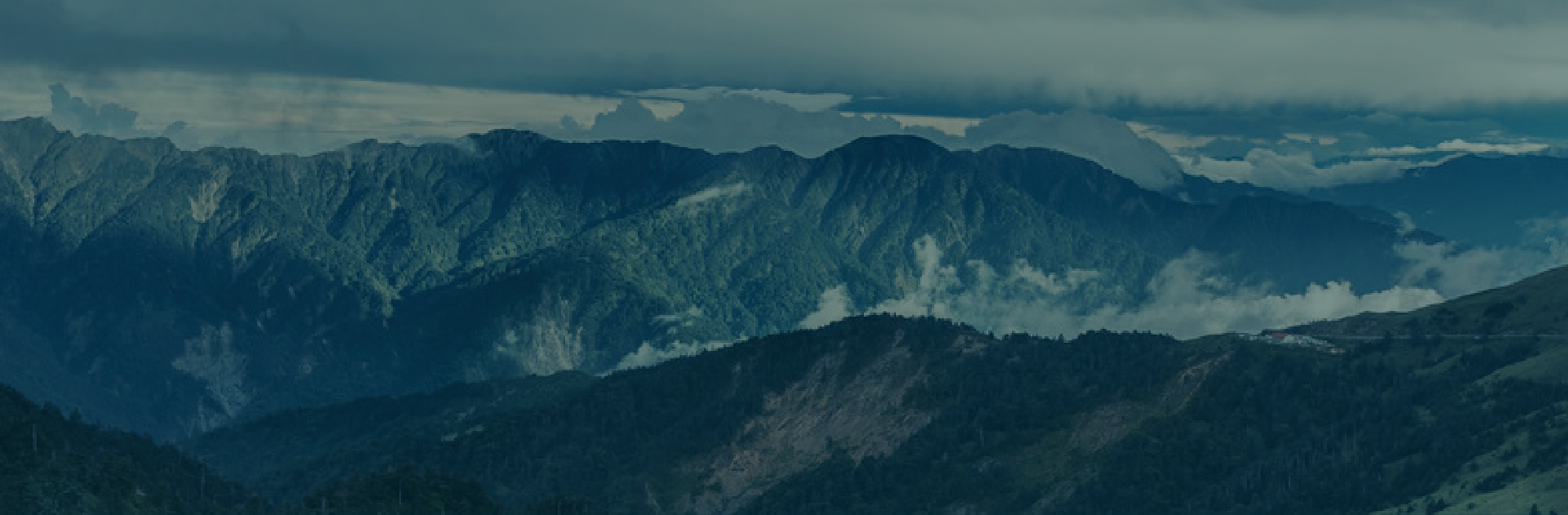 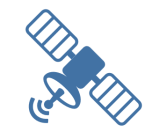 Benefits and drawbacks
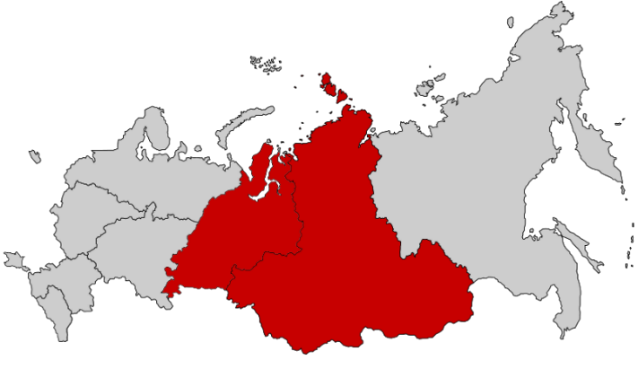 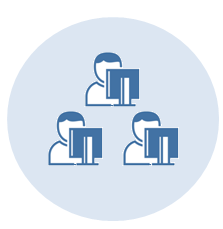 “Working area” of the methodology
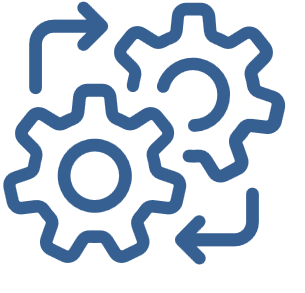 Analysis of atmospheric events over areas with a sparse weather network
High reliability of the results of technology calculations, confirmed by the author's tests. Selection of thunderstorm zones, atmospheric precipitation with different intensity and phase state
Adaptability of the technology for determining the probable zones of atmospheric phenomena for the territory of Siberia. Consideration of complex interrelations in the distribution of meteorological values, spatial and intra-annual dependencies of phenomena recurrence
A unique approach to atmospheric phenomena detection by analyzing the vertical distribution of meteorological parameters in the atmospheric column using machine learning technology
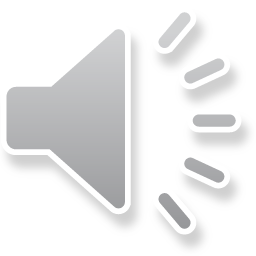 19 / 22
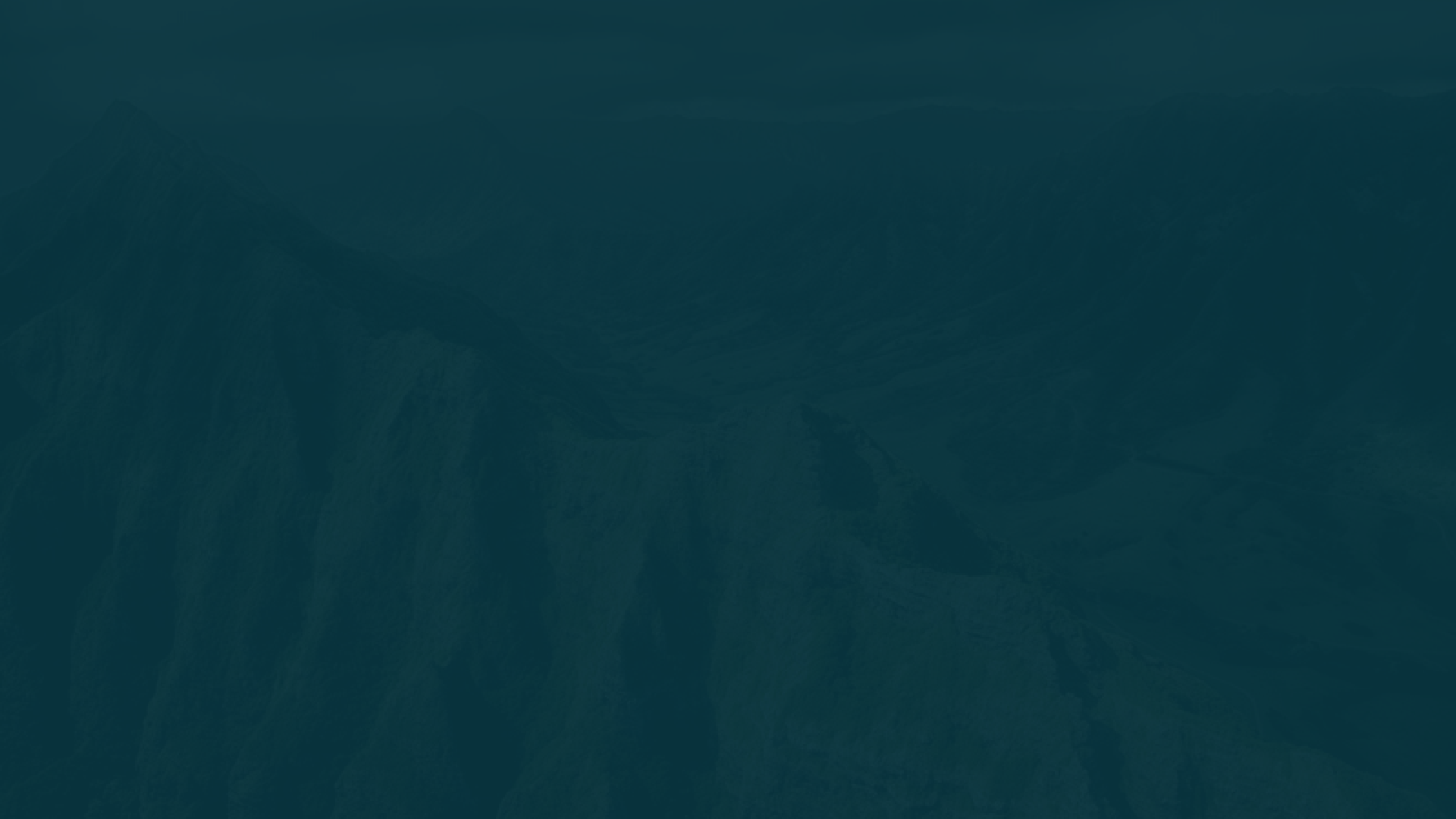 WORDS TO REFLECT ON
No one has a sorrier lot than 
the weatherman. He is ignored when he is right, but execrated when he is wrong.
Epigraph in Isaac Asimov’s Book of Science and Nature Quotations (1988)
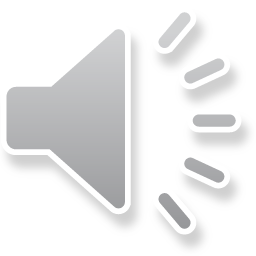 20 / 22
MEET THE ATHORS
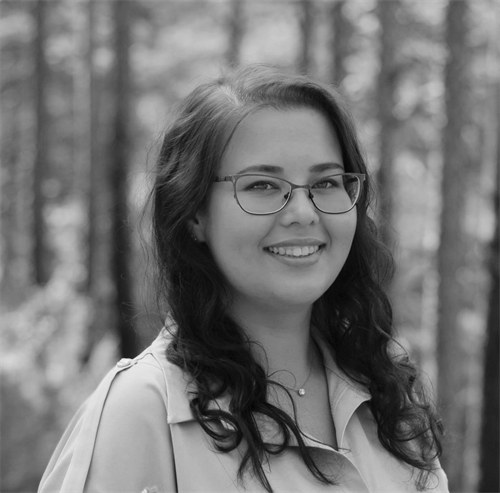 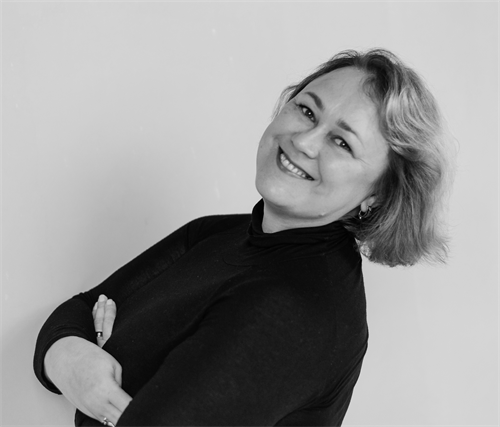 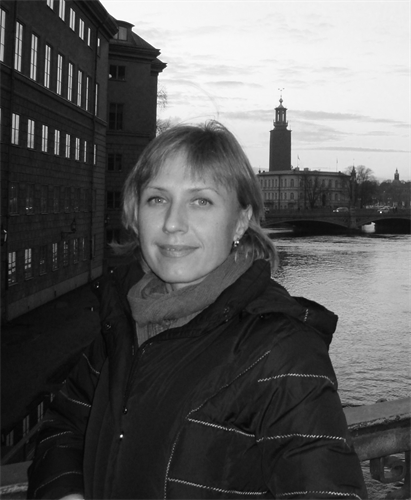 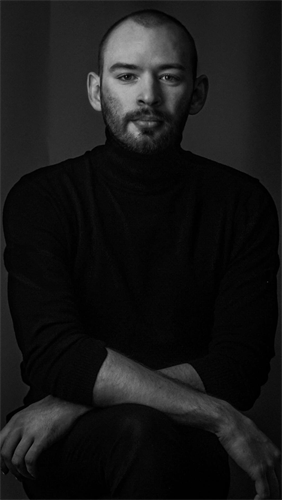 OLGA NECHEPURENKO
IRINA
KUZHEVSKAIA
MARINA VOLKOVA
VLADISLAV CHURSIN
Junior researcher, 
The Siberian state research center “Planeta” 
PhD student, TSU
PhD in Geography

Associate professor, TSU
PhD in Physics and Mathematics

Associate professor, TSU
PhD in Geography

Associate professor, TSU
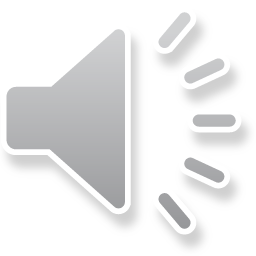 21 / 22
CONTACT
INFORMATION
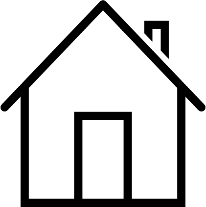 49 A. Ivanova St., Tomsk, Russia, 634028
o.e.nechepurenko@gmail.com

+7 (906) 928 1659
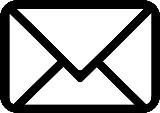 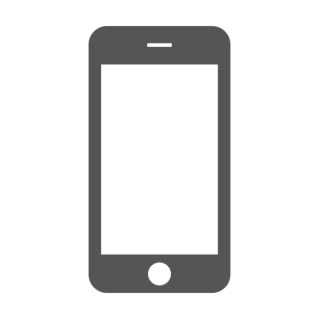 SPASIBO!*


*thank you!
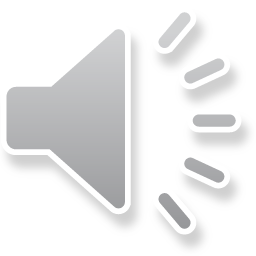 22 / 22